VLÁDA ČESKÉ REPUBLIKY
Finanční ústava
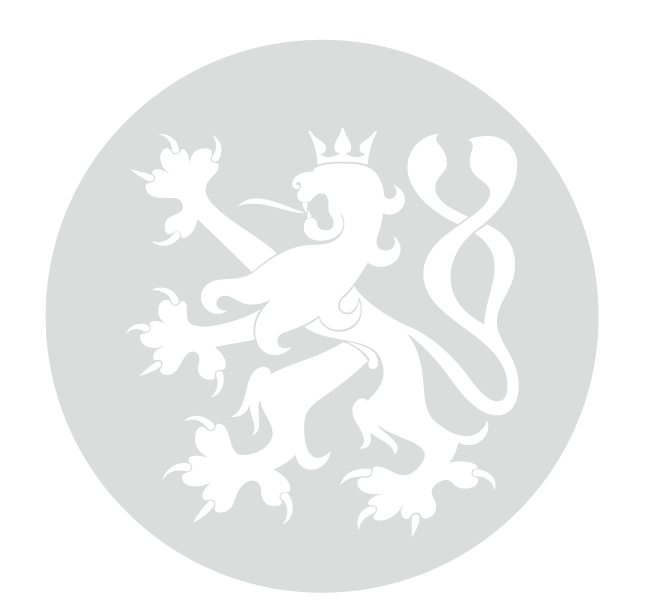 Petr Nečas, předseda vládyMiroslav Kalousek, ministr financí10. října 2012
WWW.VLADA.CZ
[Speaker Notes: Premiér Petr Nečas

Dámy a pánové, vláda dnes mimo jiné projednala zásadní návrh ústavního zákona o rozpočtové kázni neboli finanční ústavu. Chtěl bych přitom zdůraznit, že ji nechceme přijmout jen proto, že dnes je tzv. dluhová brzda vyžadována na evropské úrovni jako recept proti krachujícím ekonomikám. Ale především proto, že tato pravidla chceme přijmout sami zcela autonomně, protože je považujeme za projev zodpovědnosti nejen vůči současné, ale i vůči budoucím generacím.]
VLÁDA ČESKÉ REPUBLIKY
Proč finanční ústava?
Počítá s tím programové prohlášení vlády
Stanoví dluhovou  brzdu všem vládám
V Evropě dnes už běžné řešení
Omezení populismu směřujícího k vyšším výdajům a zadlužování
Zřídí Národní rozpočtovou radu, která bude dohlížet nad veřejnými rozpočty
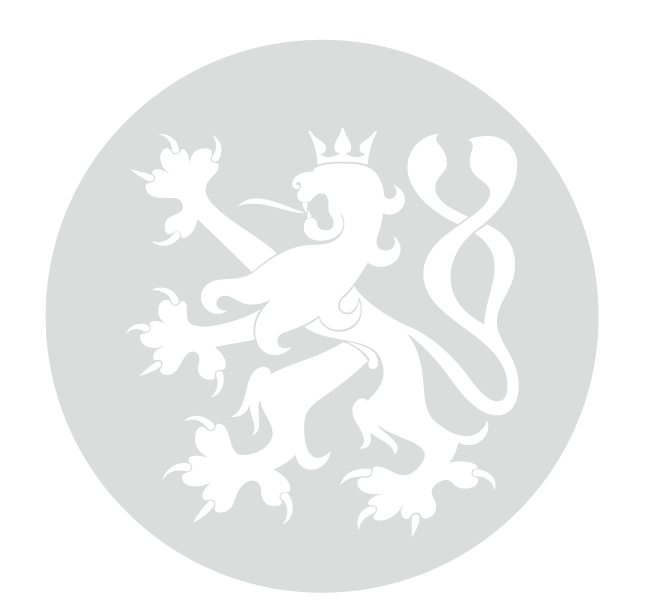 WWW.VLADA.CZ
[Speaker Notes: O finanční ústavě tedy o zavedení ústavních limitů pro zadlužování státu, jsme uvažovali již v 90. letech. V programovém prohlášení vlády jsme se zavázali, že finanční ústavu přijmeme, ale uvědomujeme si zároveň, že pro její přijetí potřebujeme širší konsenzus. Finanční ústava nastaví dlouhodobě, tedy pro tuto i všechny následující vlády, pevná pravidla, která omezí možnost dluhové krize v České republice. V určité podobě ostatně mají finanční ústavu všechny naše sousední země – Německo, Rakousko, Polsko a nyní už i Slovensko. Finanční ústava omezuje populismus prosazující nadměrné výdaje a neúměrné zadlužování a nyní se ukáže, jestli sociální demokracie myslí svoji proevropskou rétoriku vážně. Rétoricky se k dluhové brzdě na evropské úrovni hlásí a my věříme, že to potvrdí konkrétními činy i na domácí půdě. Naše finanční ústava zřídí také nezávislou Národní rozpočtovou radu, která bude vládě koukat ve fiskální oblasti lidově řečeno pod ruce.]
VLÁDA ČESKÉ REPUBLIKY
Co upravuje finanční ústava
Maximální limit veřejného dluhu 60 procent HDP
Pokrytí celého vládního sektoru (včetně krajů a obcí) numerickými fiskálními pravidly
Zpřísnění rozpočtových pravidel pro kraje a obce
Zřízení Národní rozpočtové rady
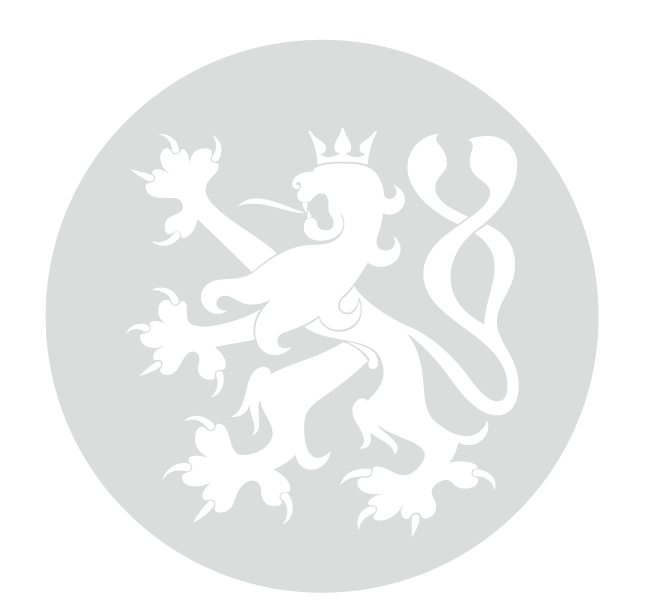 WWW.VLADA.CZ
[Speaker Notes: Finanční ústava, kterou dnes projednala vláda, počítá s maximálním limitem veřejného dluhu ve výši 60 procent HDP. Pokryje přitom celý veřejný sektor, tedy nejen státní rozpočet, ale i mimorozpočtové fondy, zdravotní pojišťovny ale i kraje a obce. Rostoucí zadlužení například krajů je totiž varující, ostatně už i média uvádějí, že za čtyři roky vlády sociálnědemokratických hejtmanů vzrostlo zadlužení krajů na dvojnásobek. To zkrátka není možné a udržitelné.]
VLÁDA ČESKÉ REPUBLIKY
Základní data finanční ústavy
Účinnost od začátku roku 2014
některá opatření od roku 2018
Prováděcí zákon předloží Ministerstvo financí do 30. dubna 2013
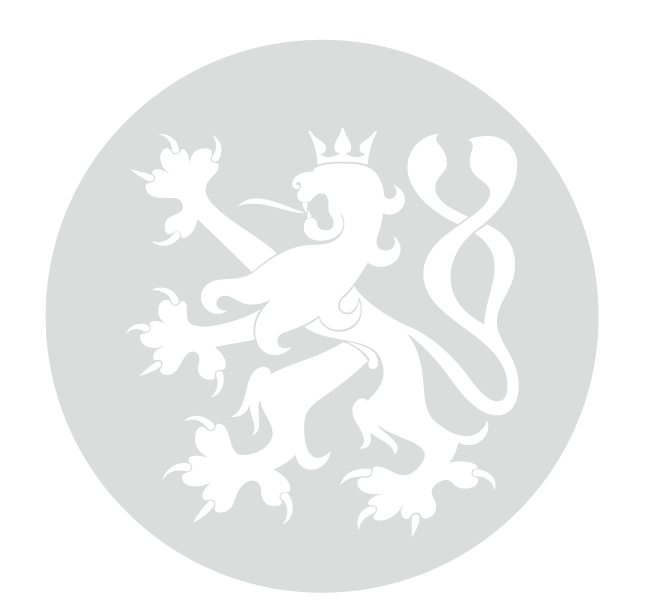 WWW.VLADA.CZ
[Speaker Notes: Předpokládáme, že finanční ústava bude účinná od ledna 2014 s výjimkou některých ustanovení o zdravotních pojišťovnách a krajích a obcích, která nabudou platnosti o čtyři roky později. Klíčový bude také prováděcí zákon, který například podrobněji popíše pravidla ustavení Národní rozpočtové rady.]
VLÁDA ČESKÉ REPUBLIKY
Národní rozpočtová rada
Předsedu, místopředsedu a členy volí Poslanecká sněmovna
Náklady 50 milionů Kč ročně
Může se vyjadřovat ke všem opatřením s dopadem do fiskálních cílů
Předkládá zprávu o udržitelnosti veřejných financí
Sleduje transparentnost fiskální politiky
Podrobnější pravidla určí prováděcí zákon
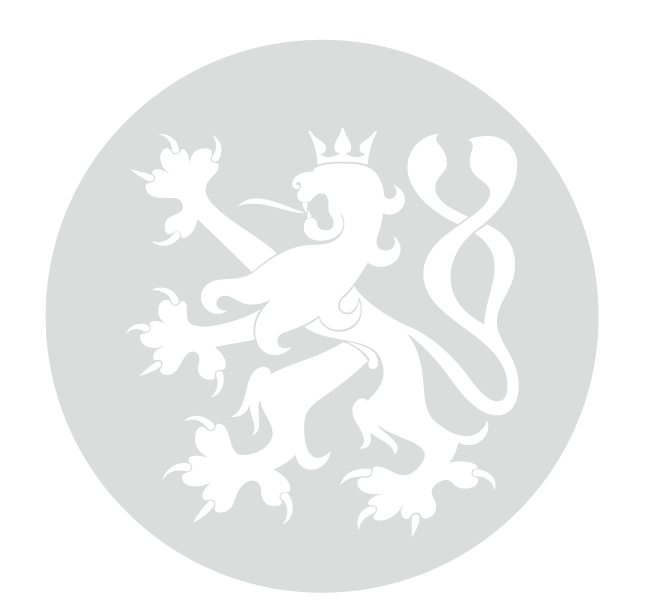 WWW.VLADA.CZ
[Speaker Notes: Část pravidel přitom obsahuje i samotný ústavní zákon. Ten mimo jiné počítá s tím, že členy rady bude volit Poslanecká sněmovna. Diskutovali jsme mnoho různých variant řešení, ale nakonec jsme se přiklonili k této. Náklady na tuto klíčovou instituci budou přibližně 50 milionů korun. Rozpočtová rada se bude moci vyjadřovat ke všem návrhům souvisejícím s fiskální udržitelností naší země. Bude také vyhlašovat míru zadlužení tak, aby ji nikdo nemohl zpochybňovat. Role rady roste také s překračováním jednotlivých limitů, o kterých bude mluvit pan ministr financí. Například návrhy na snižování zadlužení vláda bude konzultovat právě s Národní rozpočtovou radou. 
A nyní již předám slovo ministrovi financí Miroslavu Kalouskovi.]
VLÁDA ČESKÉ REPUBLIKY
Limity zadlužení
Poměr dluhu k HDP je snížen o rezervu financování
40 % - 45 %
zdůvodnění + návrhy opatření + omezení státních záruk
45 % - 48 %
předchozí + 
snížení výdajů minimálně o 3 % + zastropování výdajů další roky + snížení mezd představitelům států o 20 % a zmrazení platů ve veřejném sektoru
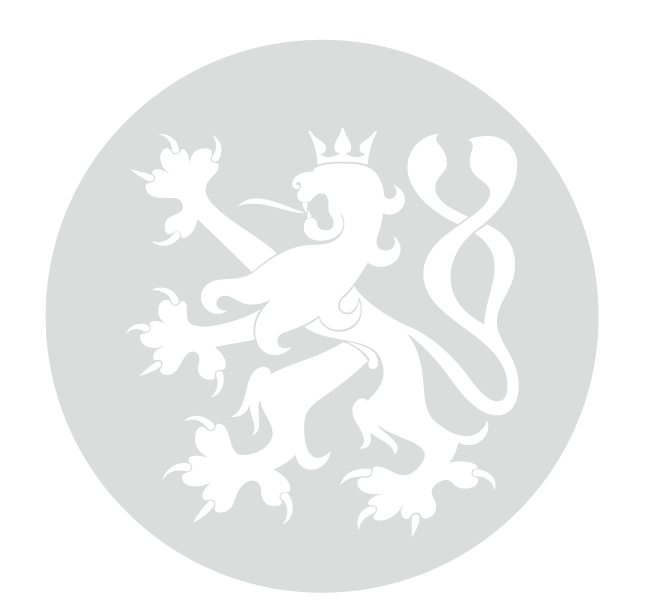 WWW.VLADA.CZ
[Speaker Notes: Ministr financí Miroslav Kalousek]
VLÁDA ČESKÉ REPUBLIKY
Limity zadlužení
48 % - 50 %
předchozí +
vyrovnaný nebo přebytkový návrh rozpočtu, fondů a zdravotních pojišťoven, stejně tak kraje a obce, zákaz přijímání nových závazků
50 %+
předchozí +
vláda požádá o důvěru sněmovnu
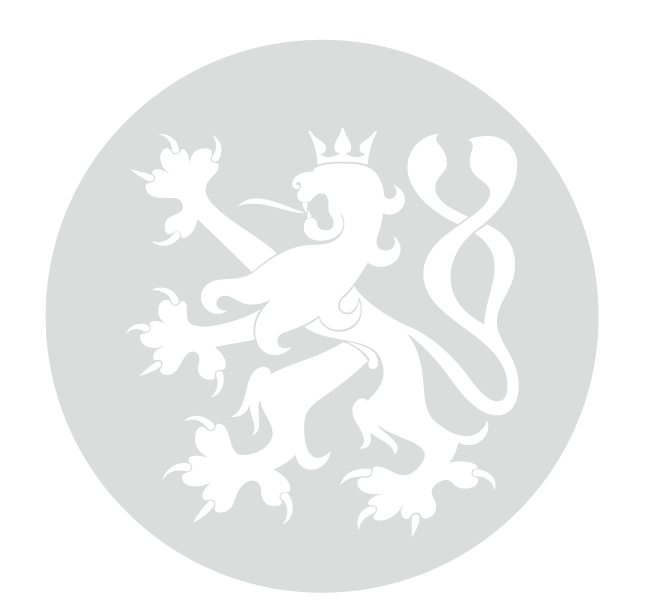 WWW.VLADA.CZ
VLÁDA ČESKÉ REPUBLIKY
Hospodaření krajů a obcí
Dluh maximálně 60 % průměru příjmů za poslední 4 roky
Při překročení sníží každý rok svůj dluh o 5 % z rozdílu skutečný dluh – limit
Nesníží-li dluh, zadrží stát kraji nebo obci tuto částku z výnosu z daní (od roku 2018)
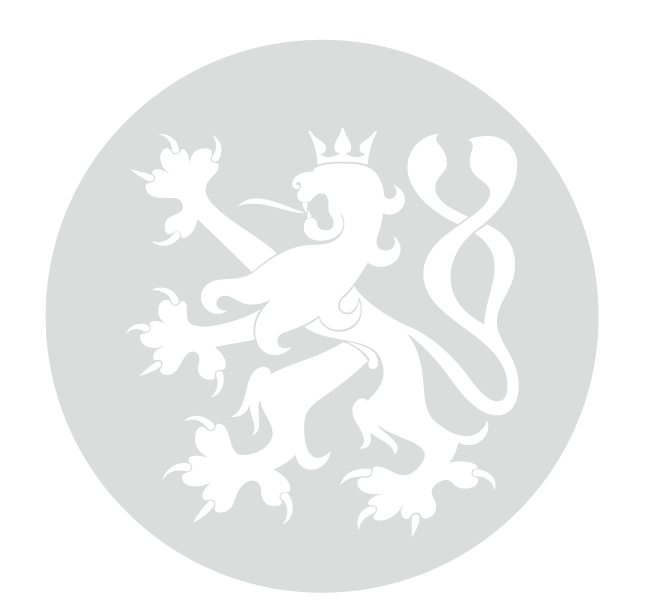 WWW.VLADA.CZ
[Speaker Notes: Ministr financí Miroslav Kalousek]
VLÁDA ČESKÉ REPUBLIKY
Finanční ústava
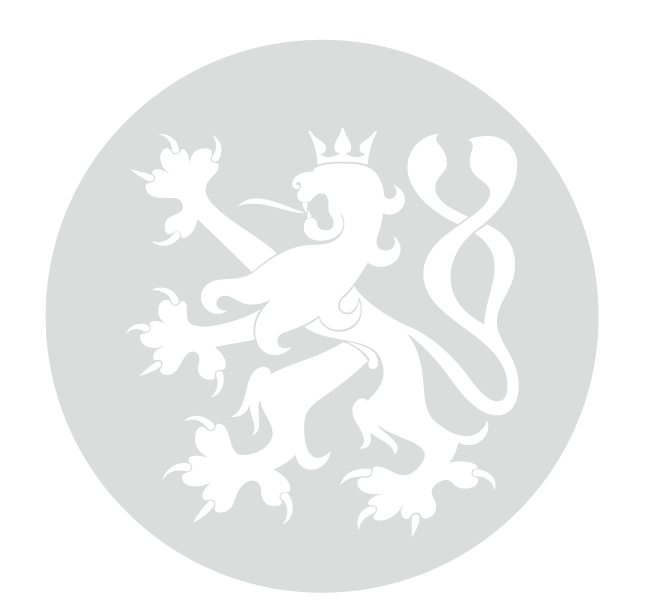 Petr Nečas, předseda vládyMiroslav Kalousek, ministr financí10. října 2012
WWW.VLADA.CZ